Trigonometry Tidbits
Teacher Quality Workshop
2/16/2017
Euler’s Formula
Euler’s Neat Formula
Equality of Complex Numbers
Complex numbers w and z are equal if and only if 
Re(w) = Re(z) and
Im(w) = Im(z).
-----------------------------------------------------------
a + i b = c + i d ↔ a = c and b = d
Euler’s Formula Unlocks Trig Identities
Expand (eiθ)2 two different ways
First use law of exponents, then apply Euler’s Formula
First use Euler’s Formula, then multiply out
Expand (eiθ)2
First use law of exponents, then apply Euler’s Formula
Expand (eiθ)2
First use Euler’s Formula, then multiply out
Set the two expansions of equal (eiθ)2 equal
Replace 2θ with a:
Euler’s Formula Unlocks Trig Identities
Expand (eiA) (eiB) two different ways
First use law of exponents, then apply Euler’s Formula
First use Euler’s Formula, then multiply out
Expand (eiA) (eiB)
First use law of exponents, then apply Euler’s Formula
Expand (eiA) (eiB)
First use Euler’s Formula, then multiply out
Set the two expansions of equal (eiA) (eiB) equal
Replace B with –B, use even/odd properties:
How were the trig functions named?
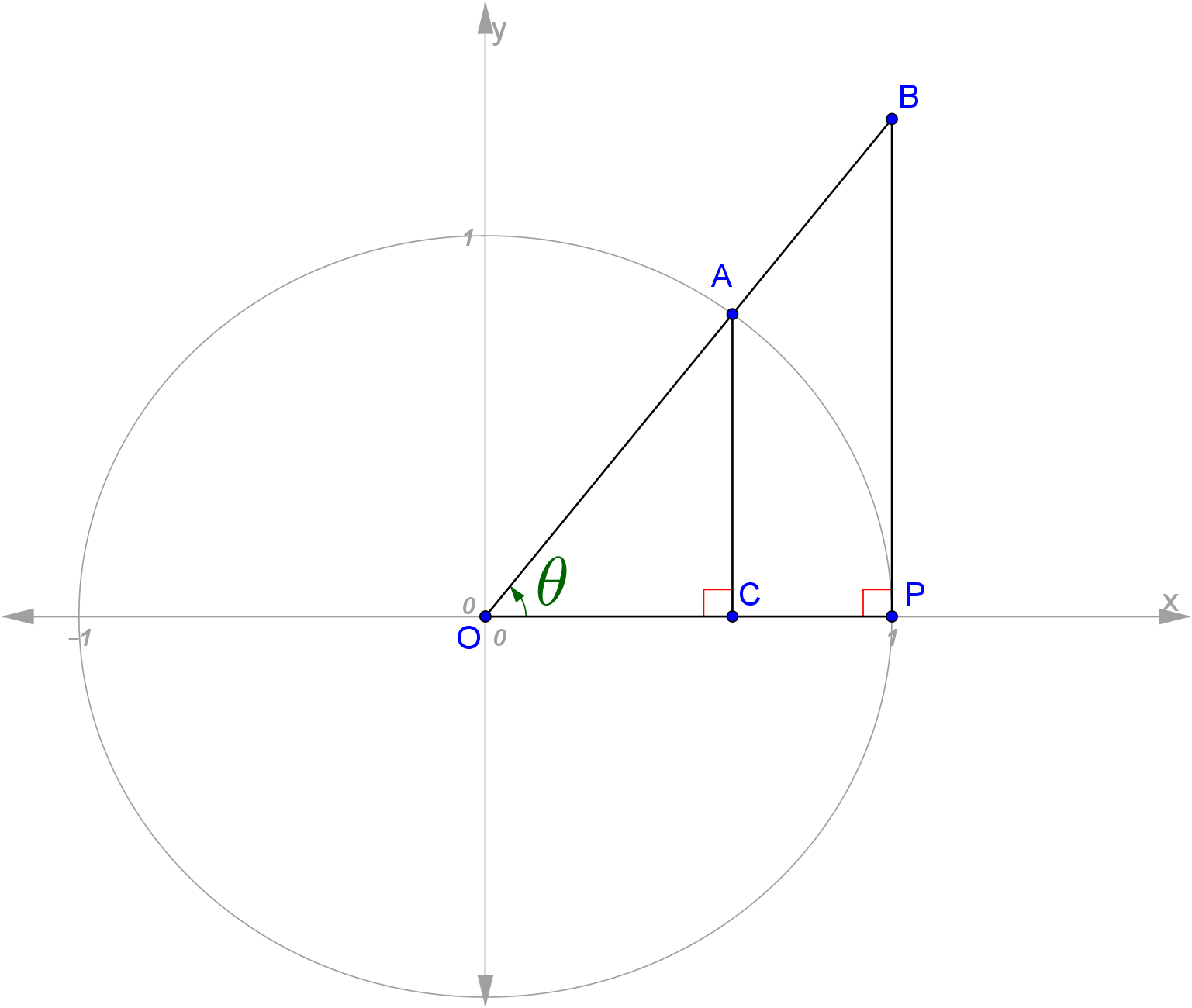 “Sine” strikes the right cord.
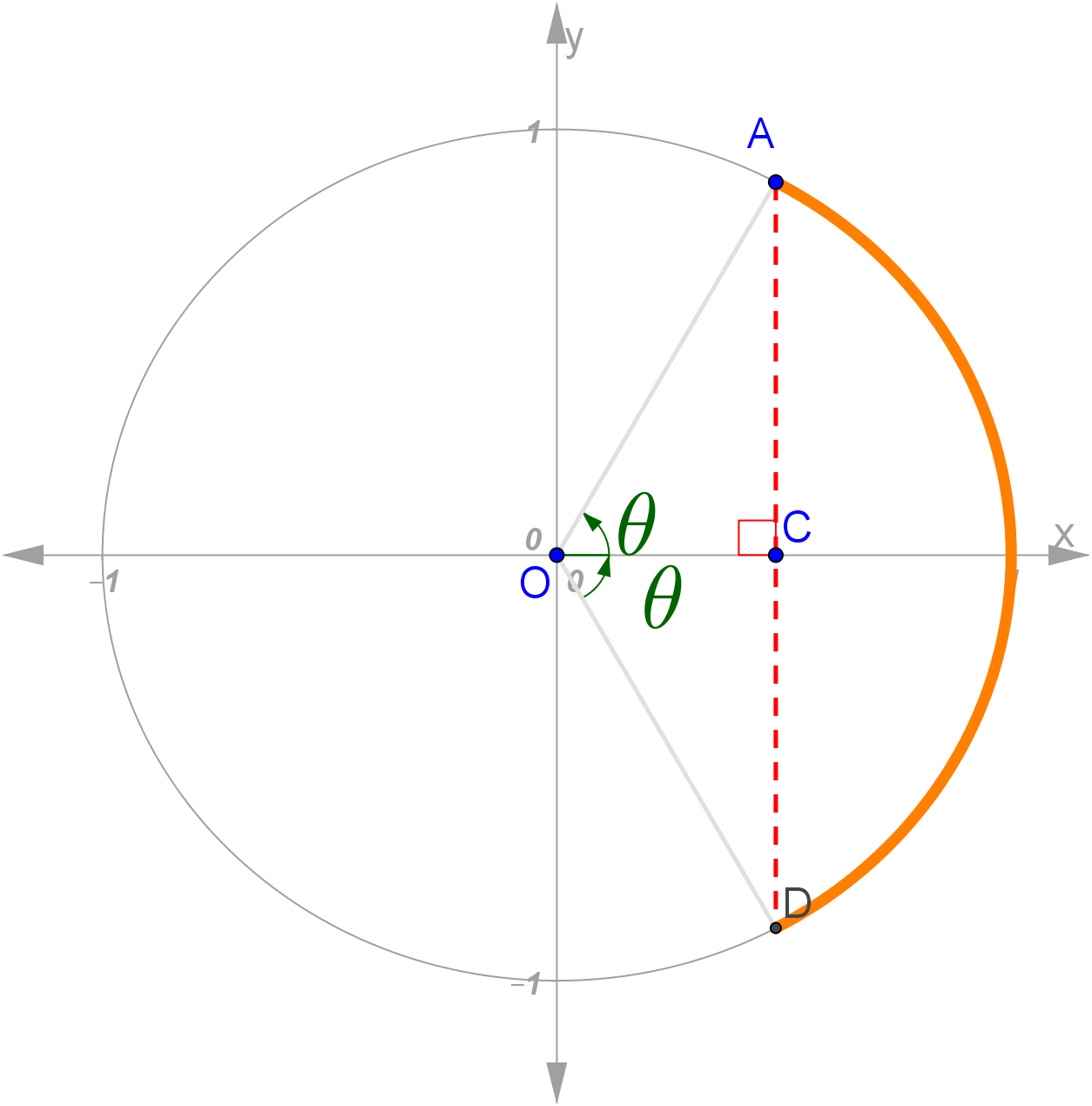 Sanskrit word “jiva”, meaning “bowstring”
Arabic translation “jayb” also meaning “bosom of a garment”
Latin translation “sinus”
English translation “sine”
https://www.macalester.edu/~bressoud/talks/2011/History0fTrig_NHCC.pdf
http://mathforum.org/library/drmath/view/52578.html
Why is the tangent function called “tangent”?
See the Geogebra app
called “tangent_function.ggb”
Why is the secant function called “secant”?
See the Geogebra app
called “secant_function.ggb”
The whole shebang in one picture
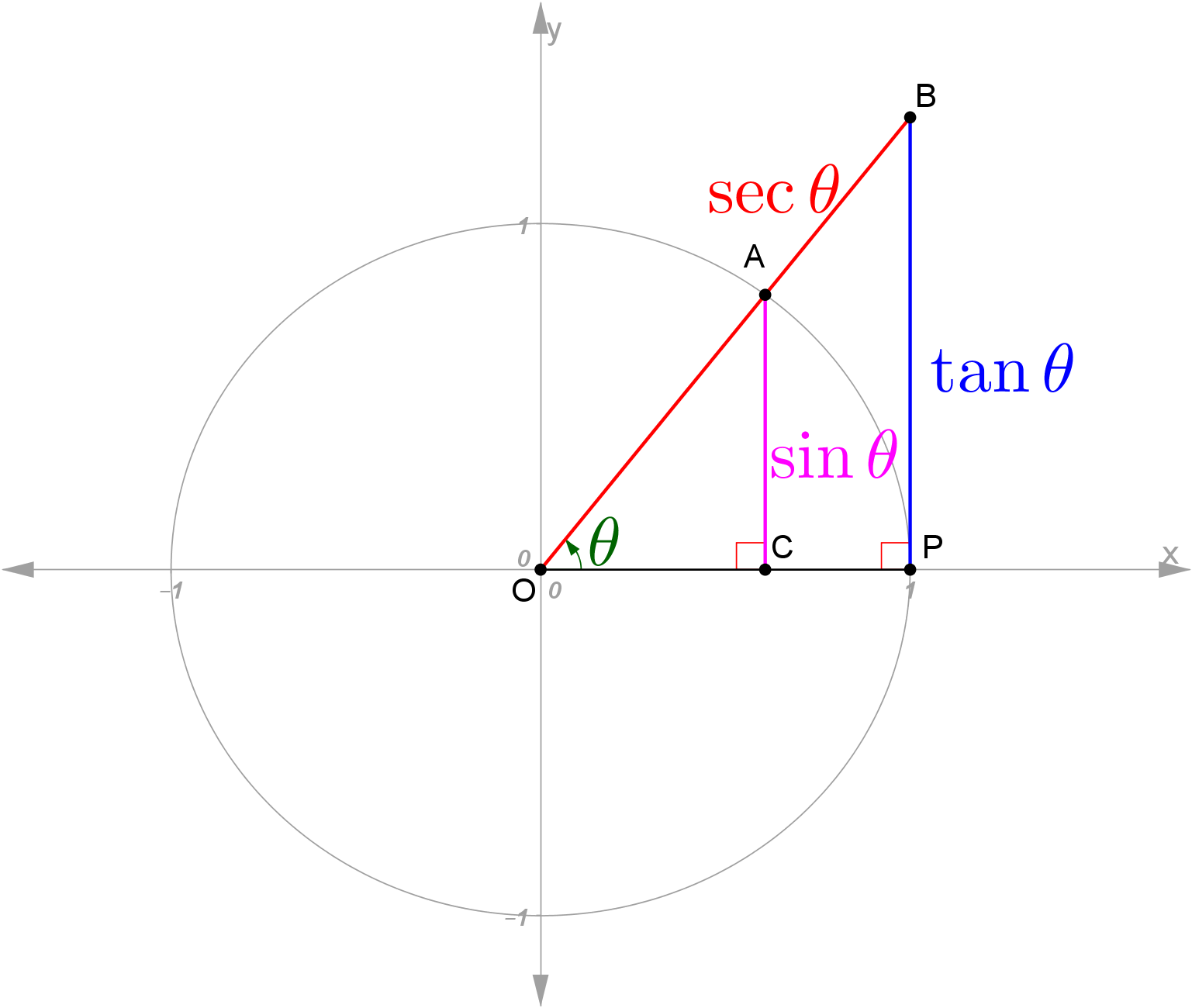 Cosine, cotangent, and cosecant are the complementary functions.
The Complementary  Functions
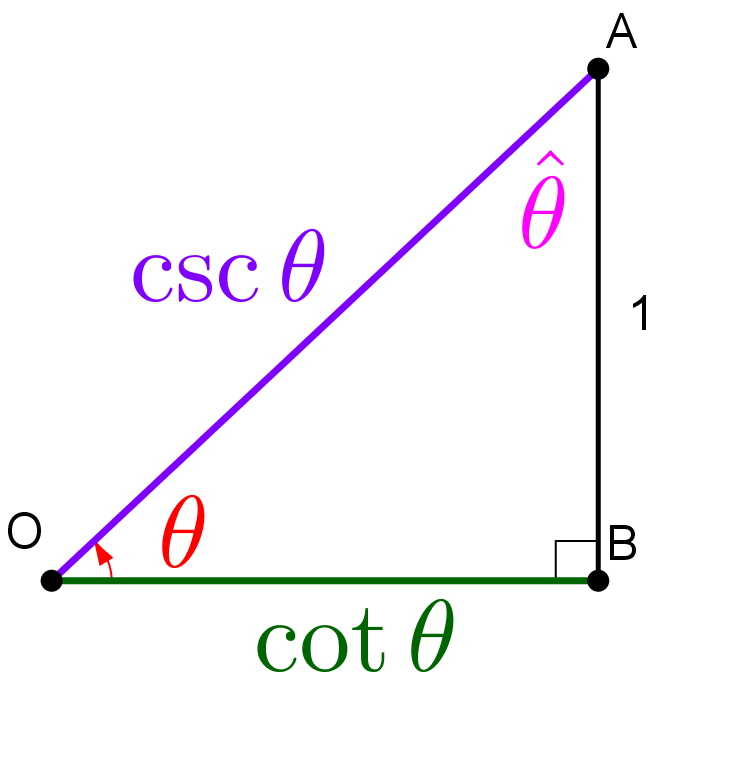 APPENDICES
Set the two expansions of equal (eiθ)2 equal
Replace 2θ with a:
Set the two expansions of equal (eiA) (eiB) equal
Replace B with –B, use even/odd properties: